品番:S2592
エコ・付箋メモ
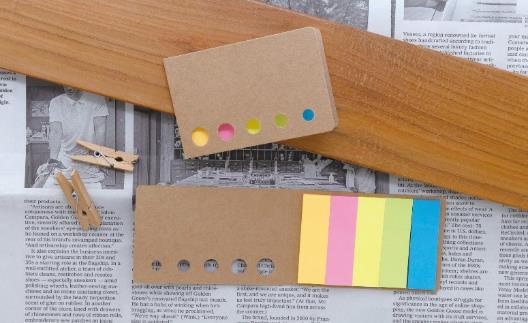 上代:\55(税込\61)
再生クラフトを使用したエコ商品
ポケットサイズで持ち運びに最適！
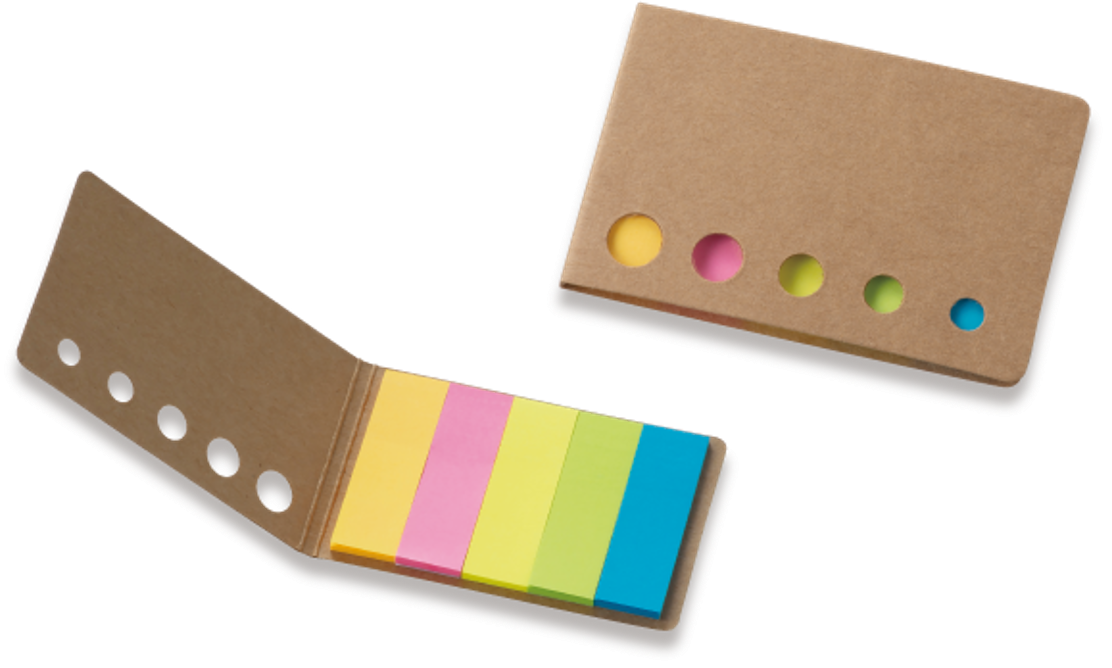 ■商品情報
memo
■名入れ範囲
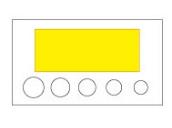 W60×H25mm